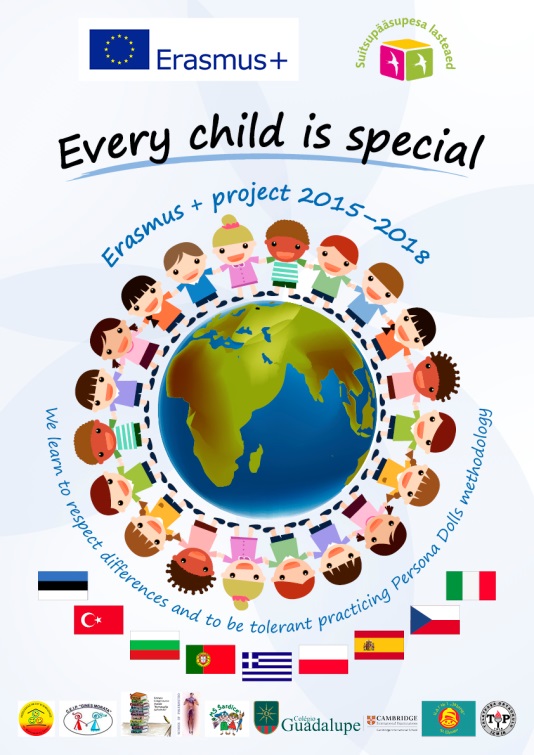 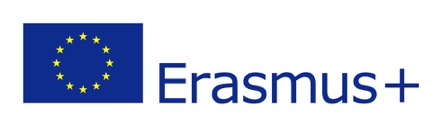 Teaching differences
Spain 19.03 – 23.03.2018
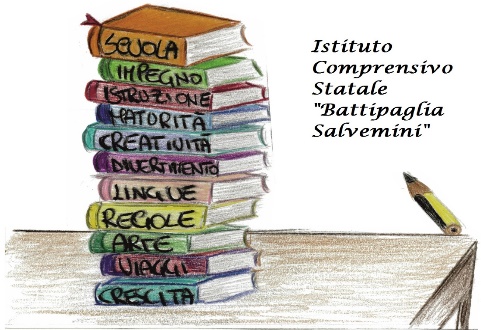 Every child is special
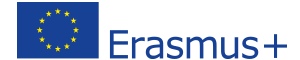 1. Differences activities with childrenWall of difference
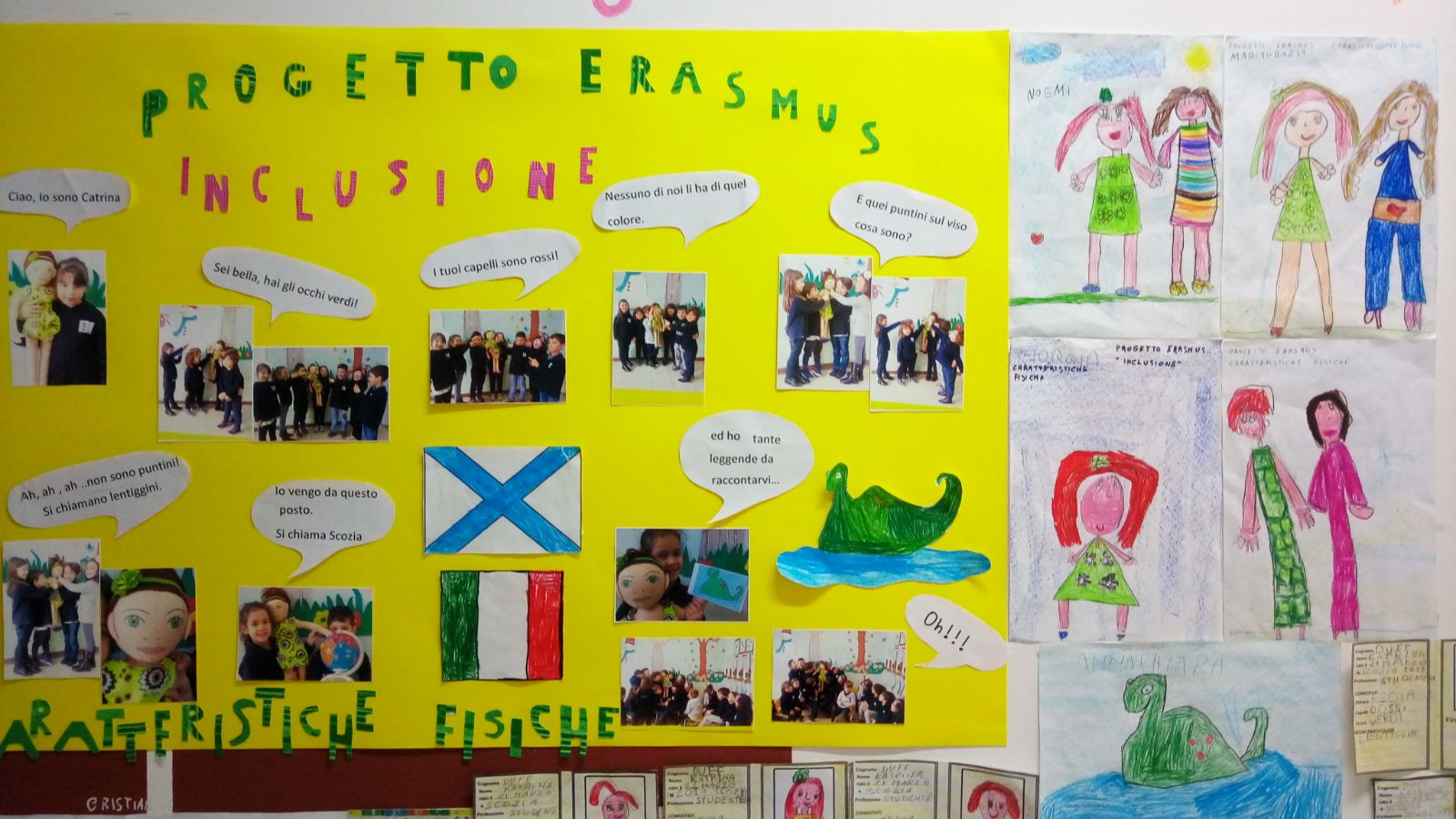 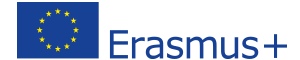 2Difference week  We know New countries
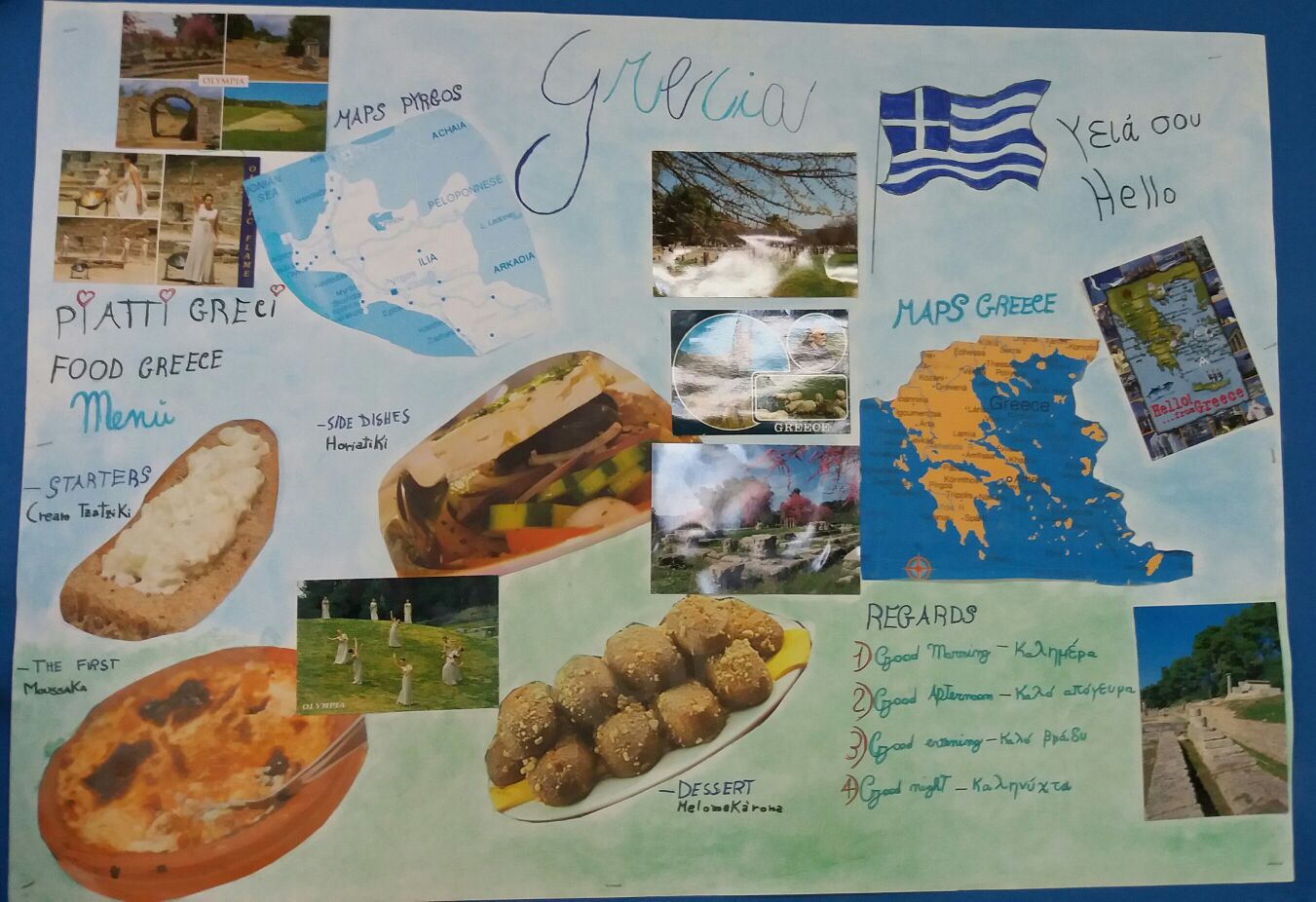 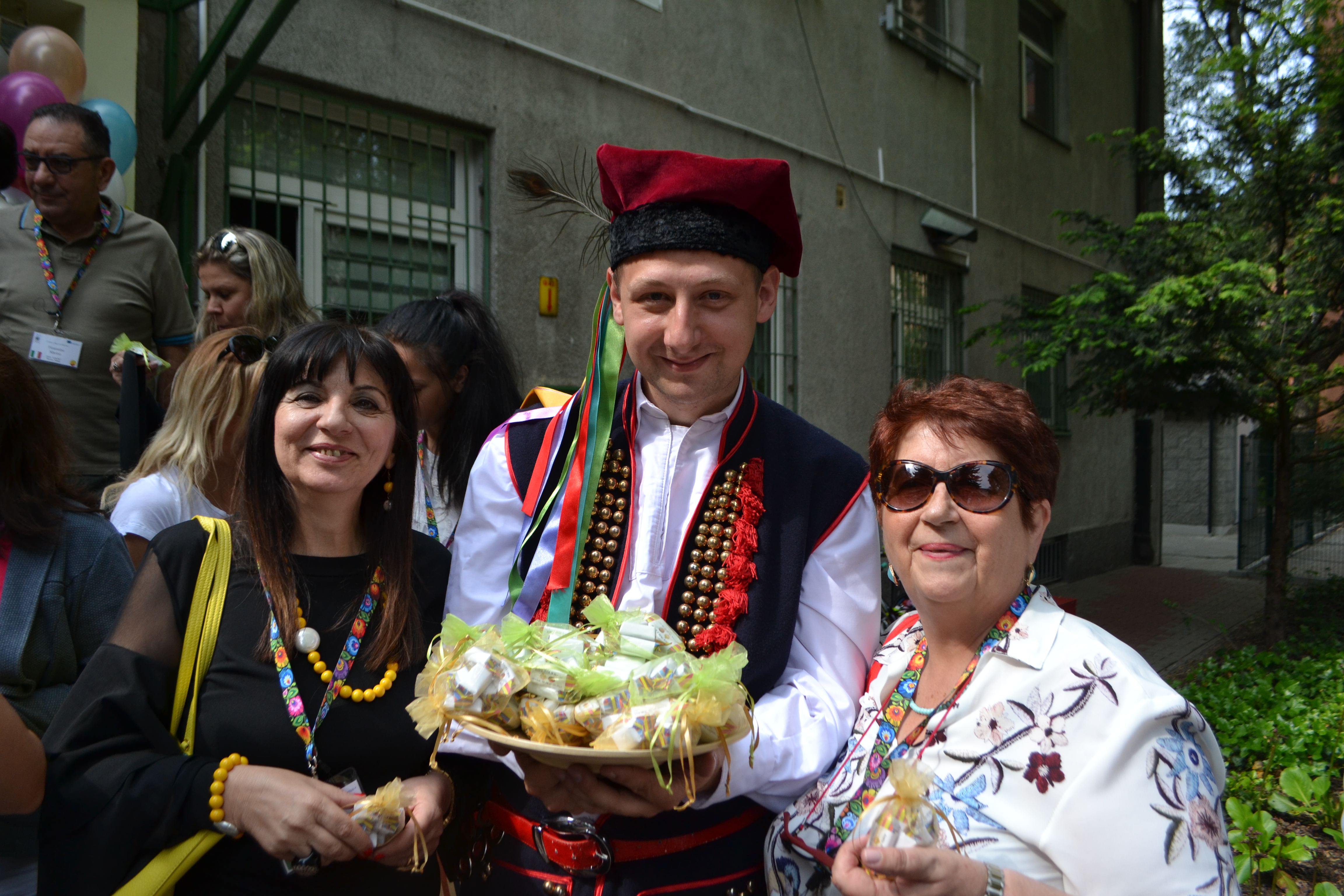 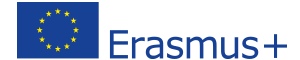 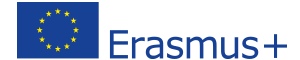 Czech Republishing presentation
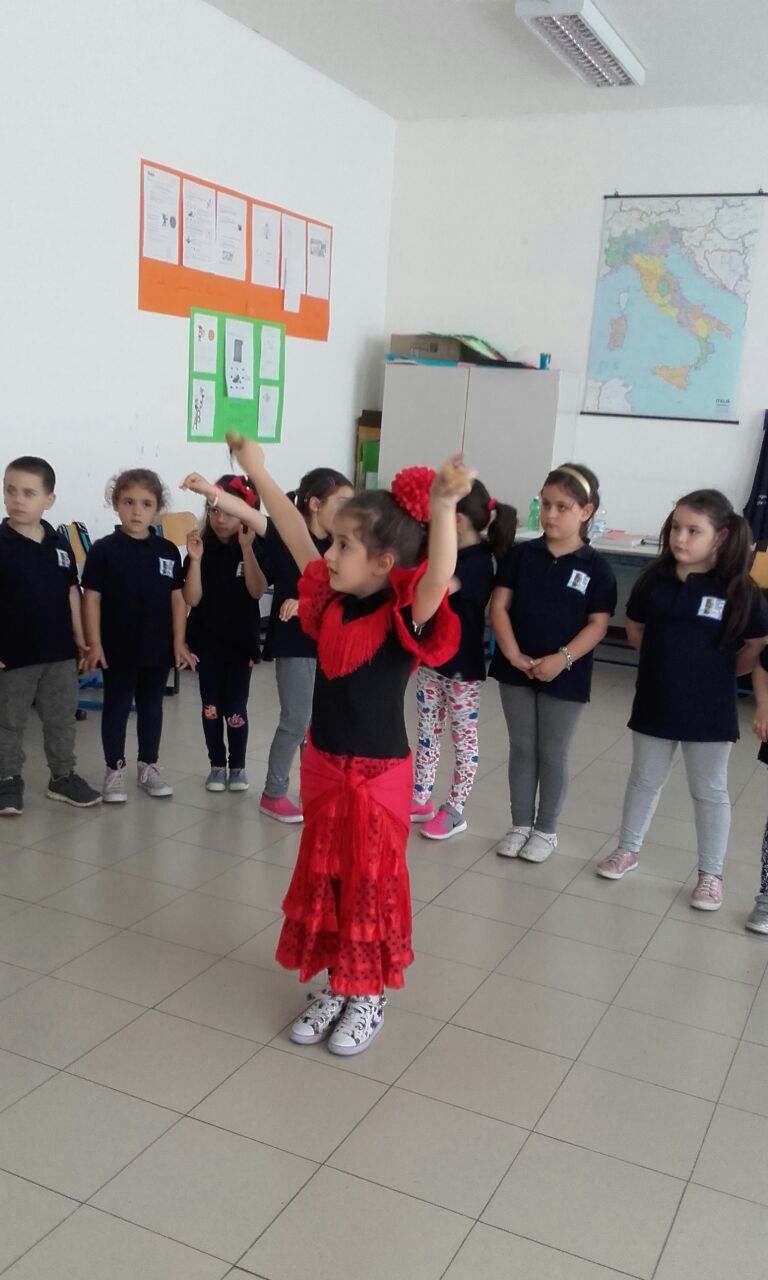 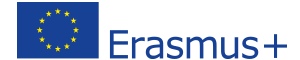 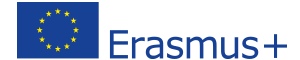 Difference week, January 2018 Physical differences
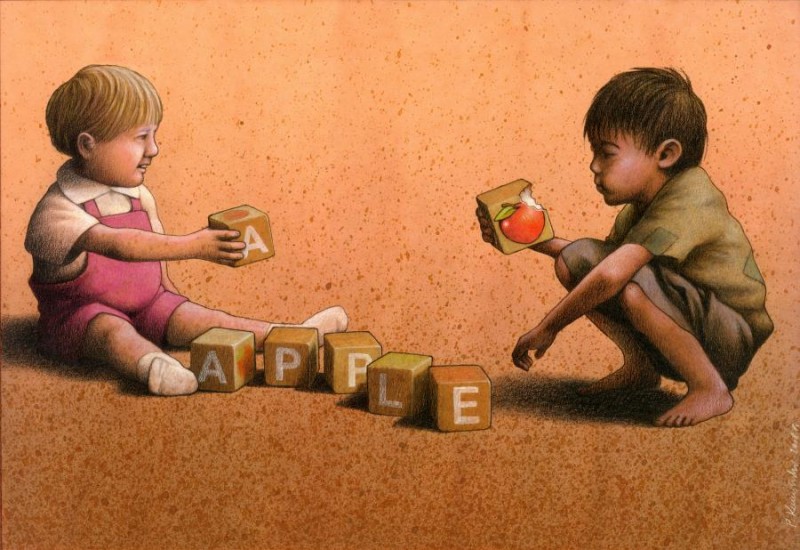 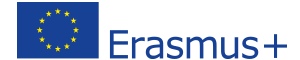 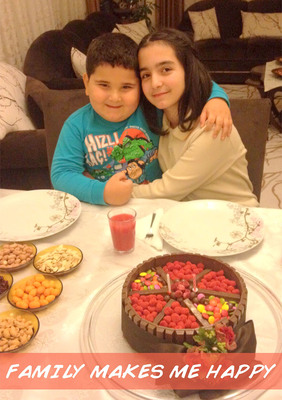 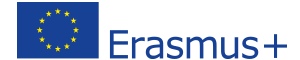 different disability
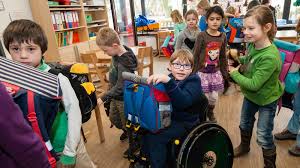 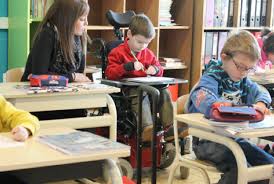 people with physical special need
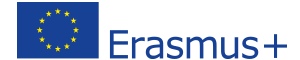 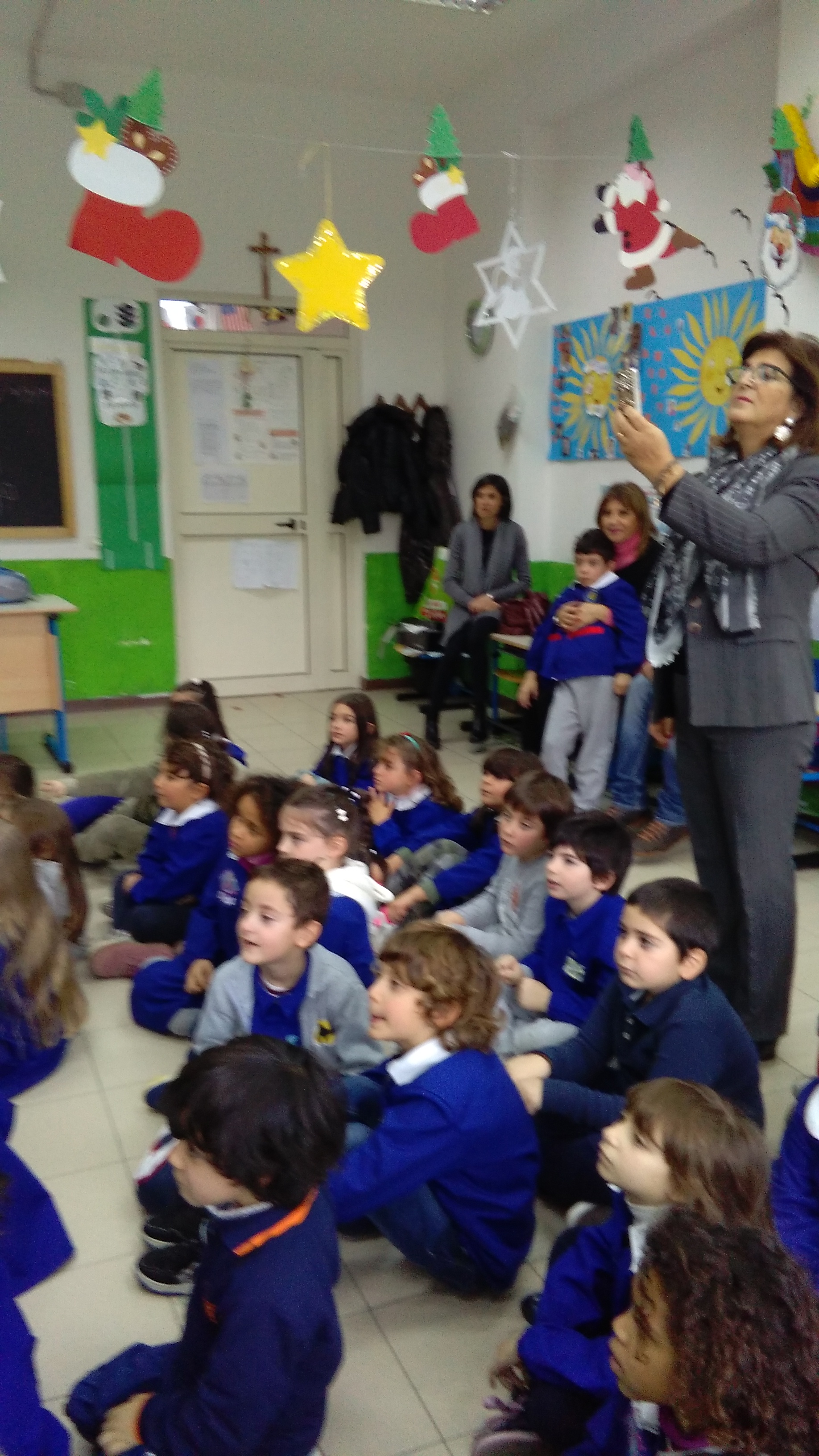 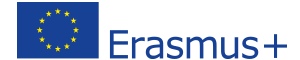 lesson on disability
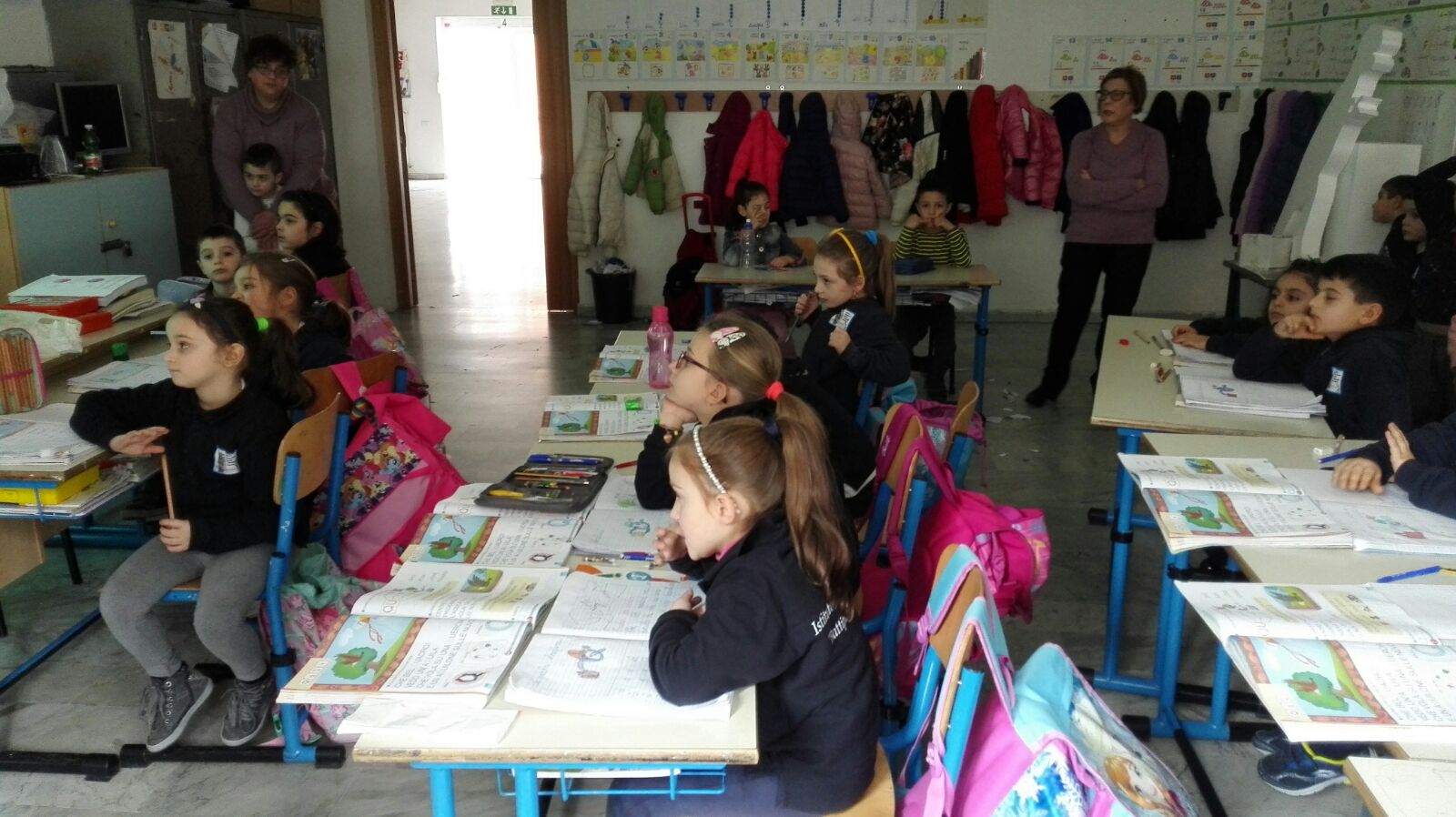 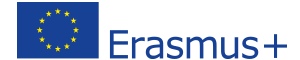 language of the deaf
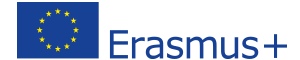 Roberto and Teresa  are deaf
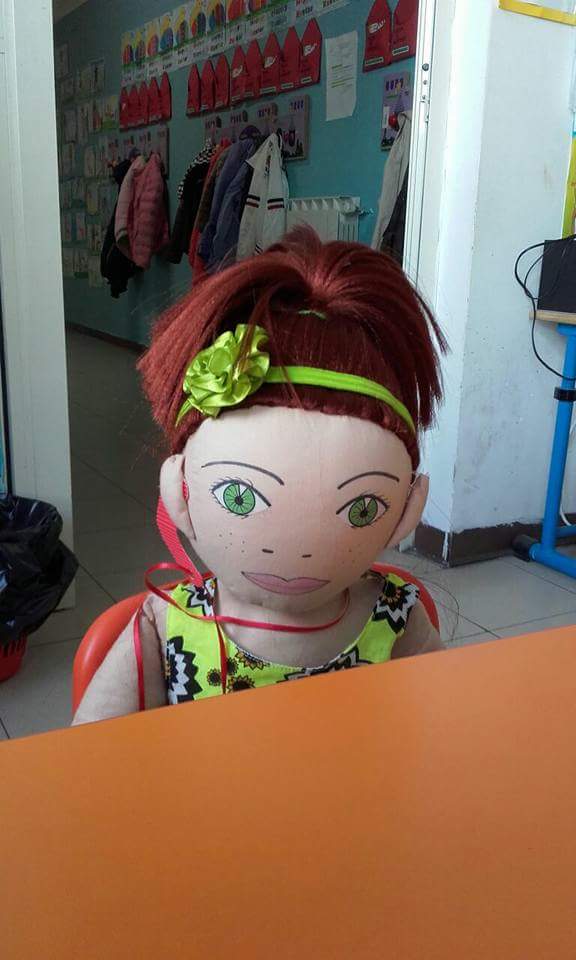 dance of the 5 senses
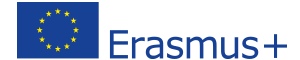 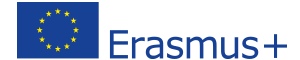 Thank you all

We are a good team